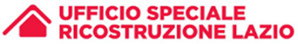 D.L. 24 OTTOBRE 2019  N.123CONVERTITO CON MODIFICAZIONI DALLA LEGGE 12 DICEMBRE 2019, N.156PRINCIPALI NOVITA’  INERENTI ALLA RICOSTRUZIONE PRIVATA
Francesco Perrone
RIETI, 8 GENNAIO 2020
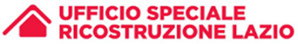 MODIFICHE IMMEDIATAMENTE OPERATIVE
	- limiti alle varianti per i danni lievi
	- disciplina delle priorità da attribuire alle istanze pervenute
	- disciplina clausole subappalto nei contratti tra privati 
	- obbligo a partecipare alla conferenza permanente 

MODIFICHE SUBORDINATE A UN’ORDINANZA DEL COMMISSARIO STRAORDINARIO
	- presentazione dell’istanza anche da un solo soggetto legittimato
	- ulteriori maggiorazioni del costo convenzionale
	- differimento termine danni lievi 
	- introduzione iter istruttorio semplificato per le istanze di contributo
	- regolarizzazione domande già presentate ( non sono modifiche al d.l. 189/2016)
	- adozione dei programmi per la ricostruzione ( non sono modifiche al d.l. 189/2016)
	- disciplina anticipazione a professionisti
RIETI, 8 GENNAIO 2020
Francesco Perrone
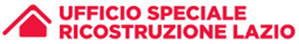 VARIANTI  LAVORI PER DANNI LIEVI:

«Nel corso dell'esecuzione dei lavori per danni lievi, qualora si rendessero necessarie, possono essere ammesse varianti fino al 30 per cento del contributo concesso e comunque nei limiti del contributo concedibile, purché compatibili con la vigente disciplina  sismica,   paesaggistica e urbanistico-edilizia »
Francesco Perrone
RIETI, 8 GENNAIO 2020
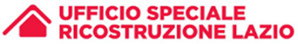 Clausole subappalto contratti tra privati:
«Nei contratti fra privati è possibile subappaltare lavorazioni previa autorizzazione del committente e nei limiti consentiti dalla vigente normativa. In tale ipotesi, il contratto deve contenere, a pena di nullità, la dichiarazione di voler procedere al subappalto, con l'indicazione delle opere e delle quantità da subappaltare. Prima dell'inizio delle lavorazioni deve essere in ogni caso trasmesso l'addendum al contratto di appalto contenente l'indicazione delle imprese subappaltatrici, le quali devono essere iscritte nell'Anagrafe di cui all'articolo 30, comma 6. Sono nulle tutte le clausole che dispongono il subappalto al di fuori dei casi e dei limiti sopra indicati
(precedente formulazione:  
Nei contratti fra privati, è possibile subappaltare lavorazioni speciali, previa autorizzazione del committente, nei limiti consentiti dalla vigente normativa. In tale ipotesi, il contratto deve contenere la dichiarazione di voler procedere al subappalto, con l'indicazione della misura e dell'identità dei subappaltatori, i quali devono a loro volta essere iscritti nell'Anagrafe di cui all'articolo 30, comma 6. Sono nulle tutte le clausole che dispongono il subappalto al di fuori dei casi e dei limiti sopra indicati »
RIETI, 8 GENNAIO 2020
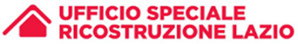 Ordine di priorità alle pratiche inoltrate dai professionisti


Elenco A  unità strutturali in cui sono comprese unità immobiliari destinate ad abitazione

Elenco B    unità strutturali destinate ad attività produttive
Francesco Perrone
RIETI, 8 GENNAIO 2020
ELENCO A

richieste di contributo relative a unità strutturali in cui sono comprese unità immobiliari destinate ad abitazione principale, anche se adibite a residenza anagrafica del conduttore, del comodatario o dell’assegnatario ai sensi dell’articolo 6, comma 2, lettere a) e b), per le quali i soggetti ivi residenti al momento del sisma beneficiano della provvidenza dell’autonoma sistemazione;

richieste di contributo relative a unità strutturali in cui sono comprese unità immobiliari destinate ad abitazione principale, anche se adibite a residenza anagrafica del conduttore, del comodatario o dell’assegnatario ai sensi dell’articolo 6, comma 2, lettere a)e b), diverse da quelle di cui al numero 1) della presente lettera;

richieste di contributo relative ad unità strutturali in cui sono comprese unità immobiliari destinate ad abitazione diverse da quelle di cui ai numeri 1) e 2);
Francesco Perrone
RIETI, 8 GENNAIO 2020
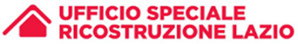 ELENCO B:

richieste di contributo relative ad attività produttive in esercizio al momento del sisma per le quali non è stata presentata la domanda di delocalizzazione temporanea;

richieste di contributo relative ad unità strutturali in cui sono comprese unità immobiliari destinate ad attività produttive in esercizio diverse da quelle di cui al numero 1).
Francesco Perrone
RIETI, 8 GENNAIO 2020
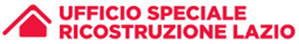 ISTANZA PRODOTTA SOLTANTO DA UNO DEI SOGGETTI LEGITTIMATI:

« Nel caso in cui per il medesimo bene immobile sussistano più proprietari o soggetti legittimati,… la richiesta di concessione del contributo può essere presentata anche solo da uno dei comproprietari o dei soggetti legittimati, con le modalità disciplinate (con ordinanza), allegando idonea documentazione atta a dimostrare che gli altri comproprietari o soggetti legittimati siano stati avvisati a mezzo di lettera raccomandata con ricevuta di ritorno o a mezzo di posta elettronica certificata »
Francesco Perrone
RIETI, 8 GENNAIO 2020
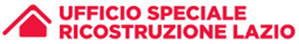 Ulteriori incrementi al costo convenzionale:
«Con provvedimenti adottati ai sensi dell'articolo 2, comma 2, e' individuata una metodologia di calcolo del contributo basata sul confronto tra il costo convenzionale al metro quadrato per le superfici degli alloggi, delle attività produttive e delle parti comuni di ciascun edificio e i computi metrici estimativi redatti sulla base del prezzario unico interregionale, predisposto dal Commissario straordinario d'intesa con i vice commissari nell'ambito del cabina di coordinamento di cui all'articolo 1, comma 5, tenendo conto sia del livello di danno che della vulnerabilità. I provvedimenti di cui al primo periodo prevedono una maggiorazione del contributo per gli interventi relativi a murature portanti di elevato spessore e di bassa capacità strutturale »
Francesco Perrone
RIETI, 8 GENNAIO 2020
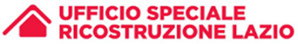 DIFFERIMENTO TERMINI PER I DANNI LIEVI

All’articolo 8, comma 4, del decreto-legge 17 ottobre 2016,n.189, convertito, con modificazioni, dalla legge 15 dicembre 2016,n.229, dopo il secondo periodo è inserito il seguente: 
«Il Commissario straordinario può disporre un ulteriore differimento del termine di cui al periodo precedente al 30 giugno 2020». (Modifica all’articolo 8 del decreto-legge 17 ottobre 2016, n. 189)
Francesco Perrone
RIETI, 8 GENNAIO 2020
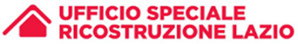 MODIFICHE ALL’ART. 12 BIS

« Articolo 12-bis. – (Semplificazione e accelerazione della ricostruzione privata). – 

	Qualora gli interventi di riparazione, ripristino e ricostruzione degli immobili privati rientrino nei limiti di importo definiti con ordinanza da adottare entro 30 giorni dalla data di entrata in vigore della presente disposizione, gli Uffici speciali per la ricostruzione, previa verifica della legittimazione del soggetto richiedente al momento della presentazione della domanda di contributo, adottano il provvedimento di concessione del contributo in deroga alla disciplina prevista dall’articolo 12 e con le modalità procedimentali stabilite con le ordinanze.
Francesco Perrone
RIETI, 8 GENNAIO 2020
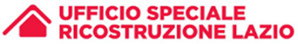 MODIFICHE ALL’ART. 12 BIS

« Articolo 12-bis. – (Semplificazione e accelerazione della ricostruzione privata). –
	La concessione avviene sulla base del progetto e della documentazione allegata alla domanda di contributo presentata dal professionista, che ne certifica la completezza e la regolarità amministrativa e tecnica, compresa la conformità edilizia e urbanistica, nonché sulla base dell’importo del contributo concedibile determinato dallo stesso professionista nei limiti del costo ammissibile, individuato con le modalità stabilite con le ordinanze. 
	Se gli interventi ricompresi nelle aree dei parchi nazionali o delle aree protette regionali, il professionista, nella domanda di contributo, chiede la convocazione della Conferenza regionale di cui all’articolo 16, commi 4 e 5.
RIETI, 8 GENNAIO 2020
Francesco Perrone
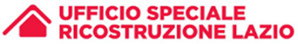 LA CONFERENZA REGIONALE

	La Conferenza regionale è convocata dall’USR, anche al fine di acquisire, i pareri ambientali e paesaggistici, ove occorrano per gli interventi riguardanti aree o beni tutelati ai sensi del codice dei beni culturali e del paesaggio, di cui al d.lgs. 42/2004, o compresi nelle aree dei parchi nazionali o delle aree protette regionali, e l’autorizzazione sismica nonché, ove occorra, i pareri degli enti competenti al fine del rilascio del permesso di costruire o del titolo unico ai sensi del DPR 7 settembre 2010, n. 160, e comunque nei casi di cui all’articolo 1-sexies, comma 6, del decreto-legge 29 maggio 2018, n. 55, convertito, con modificazioni, dalla legge 24 luglio 2018, n. 89, nonché nei casi di cui al comma 1-bis del presente articolo.
Francesco Perrone
RIETI, 8 GENNAIO 2020
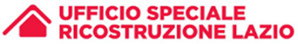 PROCEDURA SEMI-SEMPLIFICATA (PER I SOLI COMUNI DEL CRATERE)

	Nei comuni di cui agli allegati 1, 2 e 2-bis, la certificazione rilasciata dal professionista può limitarsi ad attestare, in luogo della conformità edilizia e urbanistica, la sola conformità dell’intervento proposto all’edificio preesistente al sisma.
	In tali casi, la Conferenza regionale, oltre a svolgere le attività di cui al comma 1 eventualmente necessarie, accerta la conformità urbanistica dell’intervento ai sensi della normativa vigente o, ove adottato, al Programma straordinario di ricostruzione di cui all’articolo 3-bis del decreto-legge 24 ottobre 2019, n. 123. 
	Gli eventuali interventi da realizzare in sanatoria ai sensi della normativa vigente o, ove adottato, del Programma straordinario di ricostruzione, sono sottoposti alla valutazione della Conferenza regionale previo vaglio di ammissibilità da parte dell’Ufficio speciale per la ricostruzione.
RIETI, 8 GENNAIO 2020
Francesco Perrone
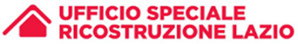 SONO PREVISTE TRE PROCEDURE SULLA BASE DI UN LIMITE DI IMPORTO CHE DOVRA’ ESERE STABILITO DAL COMMISSARIO STRAORDINARIO CON APPOSITA ORDINANZA
PROCEDURA 
ORDINARIA EX ART.12 DL.189 
(QUELLA SINO AD OGGI APPLICATA)
PROCEDURA SEMPLIFICATA 
EX ART.12-BIS D.L.189, COMMA 1, (IN DEROGA ALL’ART.12)
PROCEDURA 
SEMI-SEMPLIFICATA
(limitata ai comuni del cratere) 
EX ART.12-BIS D.L.189, COMMA 1-BIS
RIETI, 8 GENNAIO 2020
Francesco Perrone
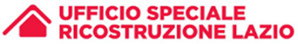 PROCEDURA SEMPLIFICATA
IL PROFESSIONISTA INCARICATO:
PRESENTA IL PROGETTO CORREDATO DAI NECESSARI ALLEGATI E NE  CERTIFICA
la completezza
la regolarità amministrativa e tecnica 
la conformità edilizia e urbanistica

DETERMINA IL CONTRIBUTO CONCEDIBILE:(quale minor importo tra costo dell’intervento e costo convenzionale)

RICHIEDE (OVE OCCORRA) LA CONVOCAZIONE DELLA 	CONFERENZA REGIONALE
Francesco Perrone
RIETI, 8 GENNAIO 2020
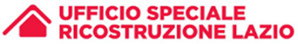 PROCEDURA SEMPLIFICATA
L’UFFICIO SPECIALE:
VERIFICA LA LEGITTIMAZIONE DEL SOGGETTO RICHIEDENTE

CONVOCA (OVE OCCORRA) LA CONFERENZA REGIONALE

VALUTA L’AMMISSIBILITA‘ DEGLI INTERVENTI DA REALIZZARE IN SANATORIA PER SOTTOPORLI ALLA CONFERENZA REGIONALE

ADOTTA IL PROVVEDIMENTO DI CONCESSIONE DEL CONTRIBUTO

VERIFICA, PRIMA DI CONCEDERE IL CONTRIBUTO,  A CAMPIONE, MENSILMENTE, IL 20% DELLE DOMANDE PRESENTATE
Francesco Perrone
RIETI, 8 GENNAIO 2020
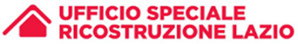 PROCEDURA SEMI-SEMPLIFICATA
OVVERO, IN ALTERNATIVA, PER I SOLI COMUNI DEL CRATERE,  IL PROFESSIONISTA INCARICATO:
PRESENTA IL PROGETTO CORREDATO DAI NECESSARI ALLEGATI E NE  CERTIFICA:
la completezza
la regolarità amministrativa e tecnica 
la SOLA conformità dell’intervento proposto all’edificio preesistente al sisma

 DETERMINA IL CONTRIBUTO CONCEDIBILE:
(quale minor importo tra costo dell’intervento e costo convenzionale)
RICHIEDE LA CONVOCAZIONE DELLA CONFERENZA REGIONALE CHE ACCERTA LA CONFORMITA’ URBANISTICA DELL’INTERVENTO ALLA NORMATIVA VIGENTE O AL PIANO DI RICOSTRUZIONE OVE ADOTTATO
Francesco Perrone
RIETI, 8 GENNAIO 2020
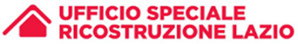 PROCEDURA SEMI - SEMPLIFICATA
L’UFFICIO SPECIALE:
VERIFICA LA LEGITTIMAZIONE DEL SOGGETTO RICHIEDENTE

CONVOCA (SEMPRE ?) LA CONFERENZA REGIONALE PER ACQUISIRE I PARERI IN ORDINE ALLA CONFORMITA’ URBANISTISCA DELL’INTERVENTO

VALUTA L’AMMISSIBILITA‘ DEGLI INTERVENTI DA REALIZZARE IN SANATORIA PER SOTTOPORLI ALLA CONFERENZA REGIONALE

ADOTTA IL PROVVEDIMENTO DI CONCESSIONE DEL CONTRIBUTO

VERIFICA, PRIMA DI CONCEDERE IL CONTRIBUTO,  A CAMPIONE, MENSILMENTE, IL 20% DELLE DOMANDE PRESENTATE
Francesco Perrone
RIETI, 8 GENNAIO 2020
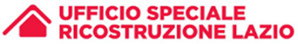 LE FUNZIONI (PRESUNTE) DEL COMUNE NEL PROCESSO DI SEMPLIFICAZIONE
NELLA PROCEDURA SEMPLIFICATA

	- PARTECIPA AI CONTROLLI DI COMPETENZA NELL’AMBITO DELLE PRATICHE COMUNICATE DALL’UFFICIO SPECIALE (ESTRAZIONE DI ALMENO IL 20% DELLE ISTANZE DA SOTTOPORRE A CONTROLLO)
	-  ESPRIME IL PARERE DI COMPETENZA, OVE CONVOCATO, IN SEDE DI CONFERENZA REGIONALE
	
NELLA PROCEDURA SEMI- SEMPLIFICATA

	-   ESPRIME IL PARERE DI CONFORMITA’ URBANISTICA ED EDILIZIA DELL’INTERVENTO (IN CONFERENZA REGIONALE NEL CASO NON SIA L’UNICO ENTE CONVOCABILE)
RIETI, 8 GENNAIO 2020
Francesco Perrone
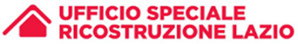 I CONTENUTI  (PRESUNTI  E AUSPICABILI) DELL’ORDINANZA ATTUATIVA DELL ‘ ART. 12 BIS

	- limite di importo individuato per edificio
	- disciplina della periodicità dei sorteggi per le pratiche da sottoporre a controllo
	- (nelle more di una implementazione del MUDE) individuazione del modello 	  	   obbligatorio da allegare all’istanza dai quali emerga la scelta procedurale operata dal    	   professionista
	- indicazioni in merito all’eventuale autocertificabilità del livello operativo
	- indicazioni in merito alle modalità con le quali gli uffici speciali valutano in ordine 	   «all’ammissibilità degli interventi da realizzare in sanatoria» 
	- definizione ruolo e funzioni dei comuni anche in ragione della verifica sulla   	   	  utilizzabilità ante sisma dell’edificio oggetto di intervento
	- descrizione delle modalità di  funzionamento della conferenza regionale nel caso sia 	  chiamata ad «accertare la conformità urbanistica»
	- modalità per  ricondurre le domande già presentate e non ancora oggetto di decreto, 	   alle procedure semplificate
RIETI, 8 GENNAIO 2020
Francesco Perrone
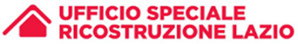 I PROGRAMMI STRAORDINARI DI RICOSTRUZIONE
Art. 3-bis. 
	Entro 90 giorni dalla data di entrata in vigore della legge di conversione del decreto, le regioni possono adottare, acquisito il parere favorevole della Conferenza permanente uno o più programmi straordinari di ricostruzione nei territori dei comuni indicati negli allegati 1, 2 e 2-bis  maggiormente colpiti dagli eventi sismici avvenuti a partire dal 2016, individuati con apposita ordinanza commissariale. 

	I programmi sono attuati nei limiti delle risorse a ciò destinate dalle predette regioni e tengono conto in ogni caso degli strumenti urbanistici attuativi predisposti ai sensi dell’articolo 11 del decreto-legge n.189, ove adottati.
Francesco Perrone
RIETI, 8 GENNAIO 2020
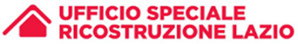 I programmi predisposti dal competente Ufficio speciale per la ricostruzione, autorizzano gli interventi di ricostruzione di edifici pubblici o privati in tutto o in parte lesionati, crollati o demoliti od oggetto di ordinanza di demolizione per pericolo di crollo, anche in deroga ai vigenti strumenti di pianificazione territoriale e urbanistica, a condizione che detti interventi siano diretti alla realizzazione di edifici conformi a quelli preesistenti quanto a collocazione, ingombro planivolumetrico e configurazione degli esterni, fatte salve le modifiche planivolumetriche e di sedime necessarie per l’adeguamento alla normativa antisismica, igienico sanitaria e di sicurezza.
RIETI, 8 GENNAIO 2020
Francesco Perrone
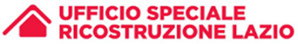 Sono in ogni caso escluse dai programmi le costruzioni interessate da interventi edilizi abusivi che non siano compresi nelle ipotesi di cui all’articolo 1-sexies,comma 1, del decreto-legge 29 maggio 2018, n.55, ovvero per i quali sono stati emessi i relativi ordini di demolizione. 

	Resta ferma l’applicazione, in caso di sanatoria di eventuali difformità edilizie, del pagamento della sanzione di cui all’articolo 1-sexies, comma 1, secondo periodo, del decreto-legge 29 maggio 2018, n.55, convertito, con modificazioni, dalla legge 24 luglio 2018, n.89.
RIETI, 8 GENNAIO 2020
Francesco Perrone
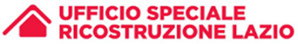 I PROGRAMMI STRAORDINARI DI RICOSTRUZIONE
Adottati entro 90 giorni dalla legge di conversione dalla Regione (facoltà e non obbligo) previo parere della conferenza permanente

2) Limitati ai comuni del cratere, individuati con ordinanza, maggiormente colpiti dagli eventi sismici

3) Predisposti dagli uffici speciali 

4) Attuati nei limiti delle risorse a ciò destinate dalle stesse regioni

5) Autorizzano la ricostruzione di edifici pubblici e privati in deroga ai vigenti strumenti di pianificazione territoriale e urbanistica nel rispetto delle condizioni di cui al punto 6)

6) Consentono la realizzazione di edifici conformi a quelli preesistenti quanto a collocazione, ingombro planivolumetrico e configurazione degli esterni, fatte salve le modifiche planivolumetriche e di sedime necessarie per l'adeguamento alla normativa antisismica, igienico-sanitaria e di sicurezza e ferma l’eventuale sanatoria di difformità
Francesco Perrone
RIETI, 8 GENNAIO 2020
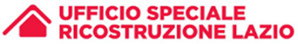 ORDINANZE CONCERNENTI LA RICOSTRUZIONE PRIVATA ADOTTATE NELLA CABINA DI REGIA DEL 19 DICEMBRE IN ATTESA APPROVAZIONE CORTE DEI CONTI
PROROGHE DANNI LIEVI E DANNI GRAVI

DISCIPLINA COLLABENTI E INAGIBILI ANTE SISMA VINCOLATI

ANTICIPAZIONI A PROFESSIONISTI
Francesco Perrone
RIETI, 8 GENNAIO 2020
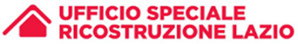 SCADENZE PER LA PRESENTAZIONE DELLE ISTANZE
ATTUALE	    PREVISTA NELLE ORDINANZE DI PROROGA
    (in attesa bollinatura della corte dei conti)

DANNI LIEVI 	            31.12.2019                                  30.06.2020

DANNI GRAVI	            31.12.2019			      31.12.2020

DELOCALIZZAZIONE     31.07.2019			      31.12.2020
     STALLE
RIETI, 8 GENNAIO 2020
Francesco Perrone